SENAMHI
ANOMALÍAS DE LA TEMPERATURA SUPERFICIAL DEL MAR (°C)
MAYO

DIRECCIÓN WEB: http://www.senamhi.gob.pe/swf/loop/tsm.php?imgSatel=a_peru
[Speaker Notes: http://www.senamhi.gob.pe/swf/loop/tsm.php?imgSatel=a_peru]
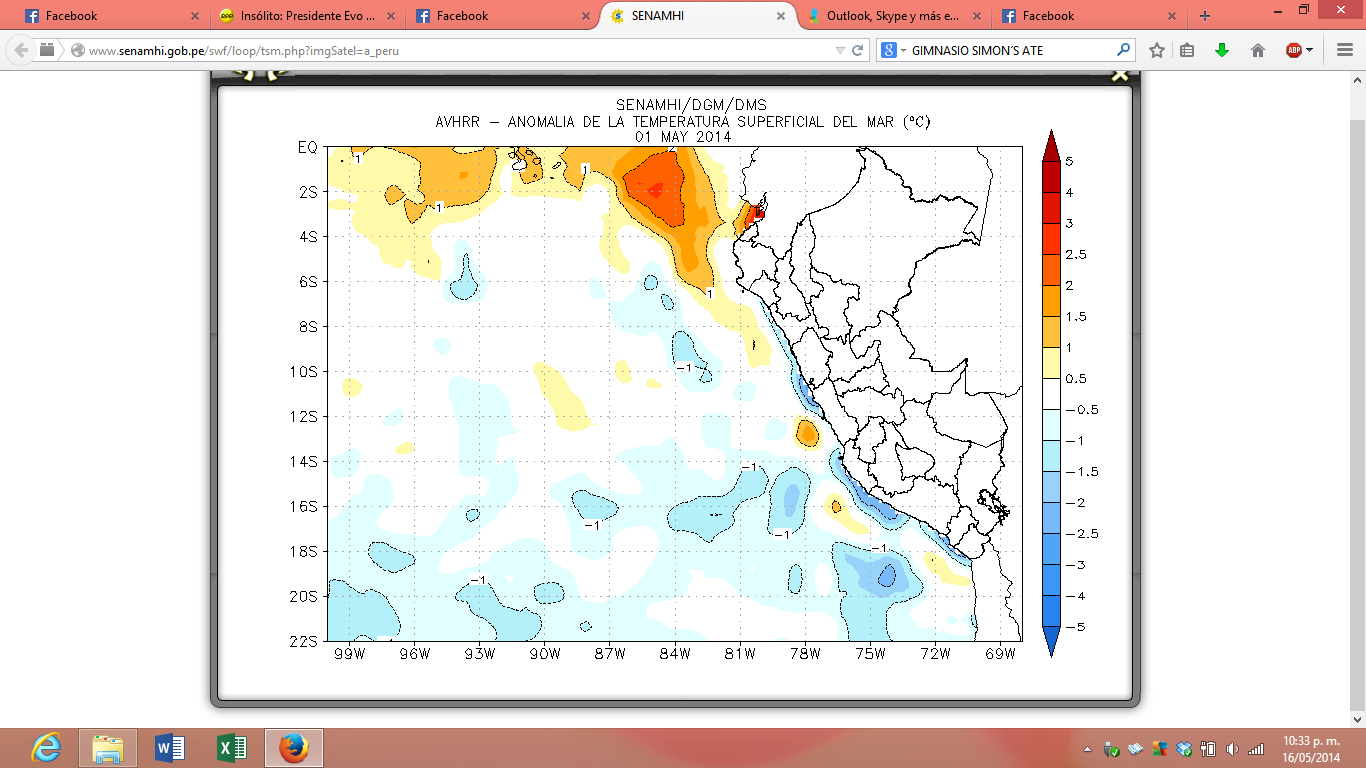 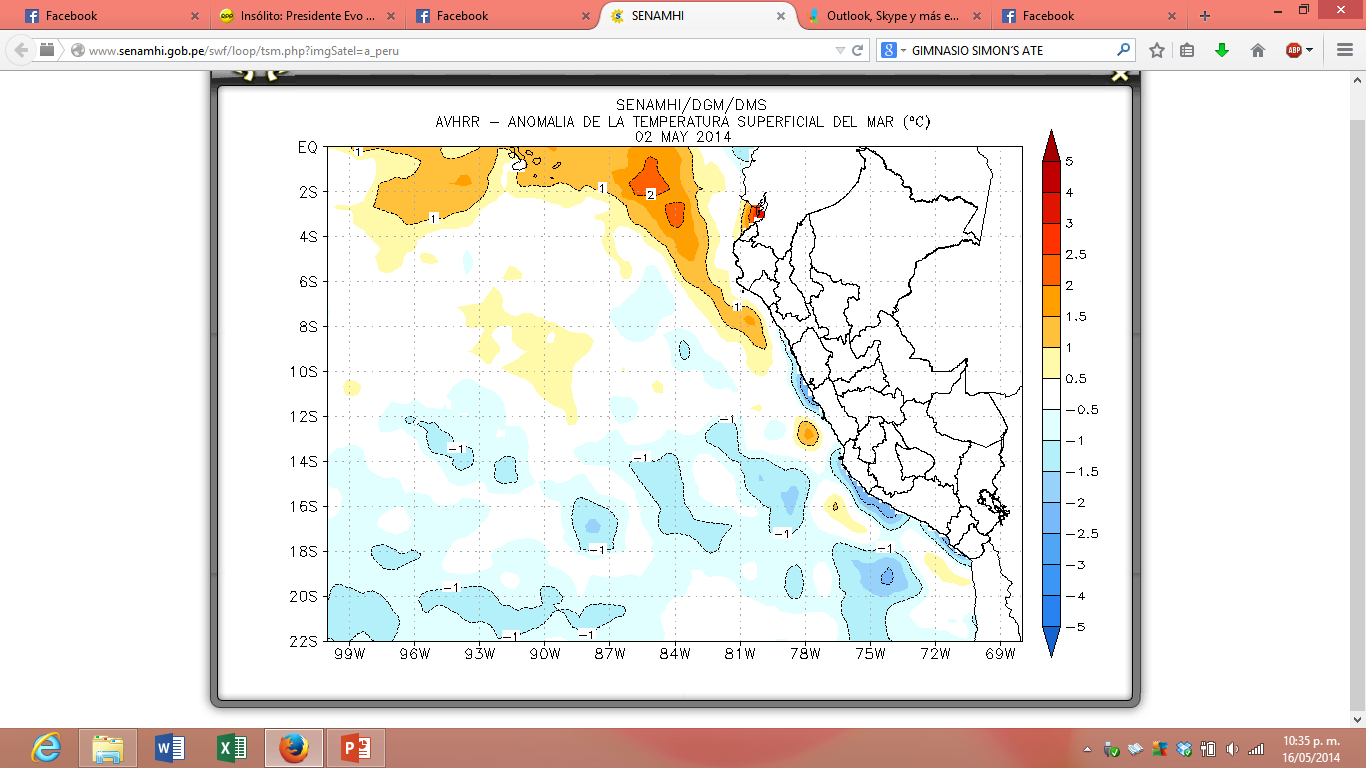 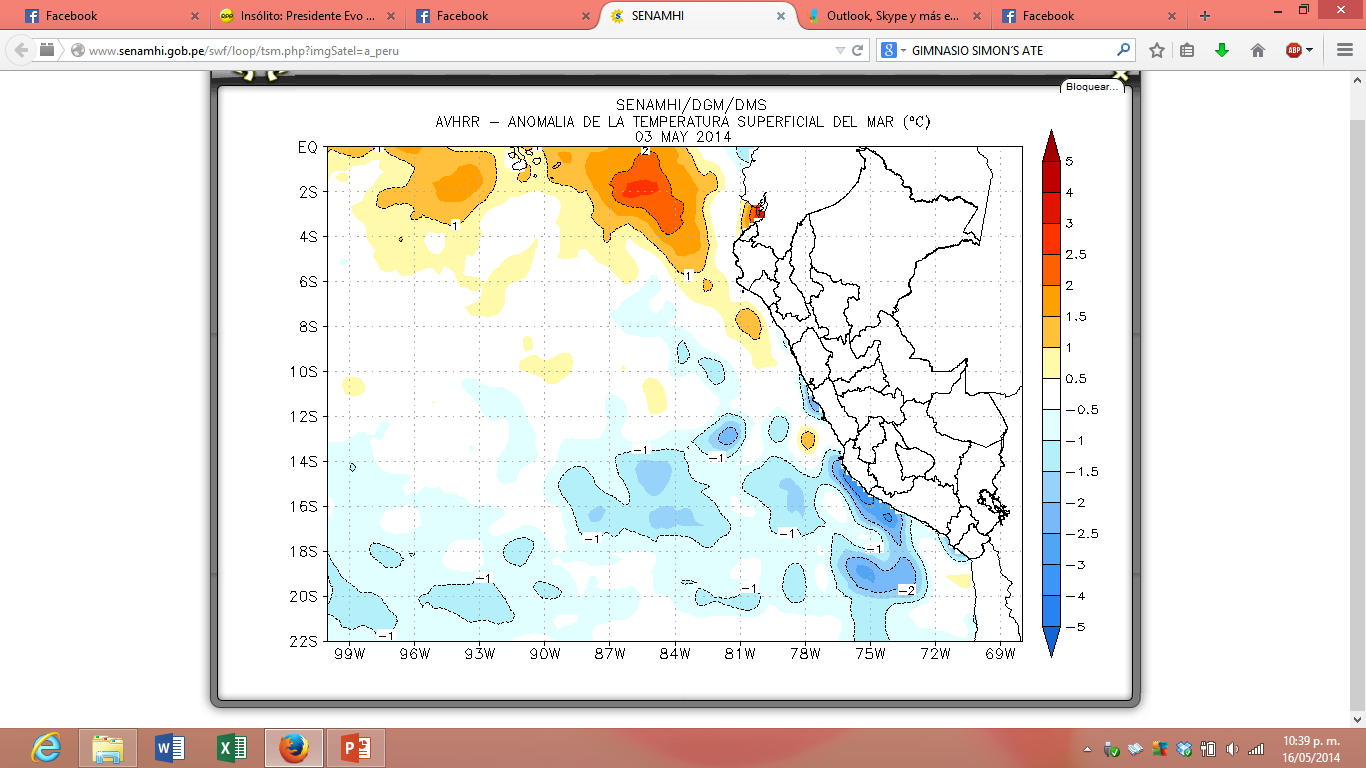 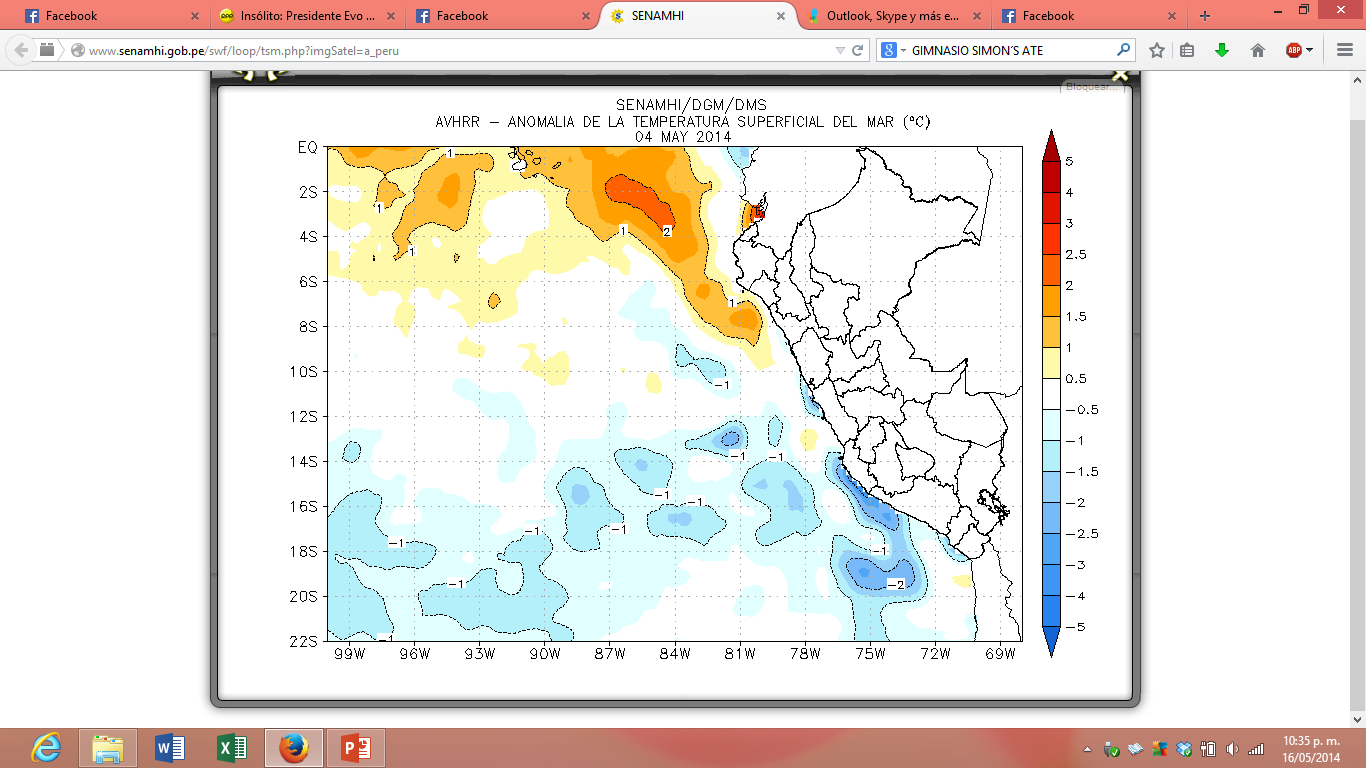 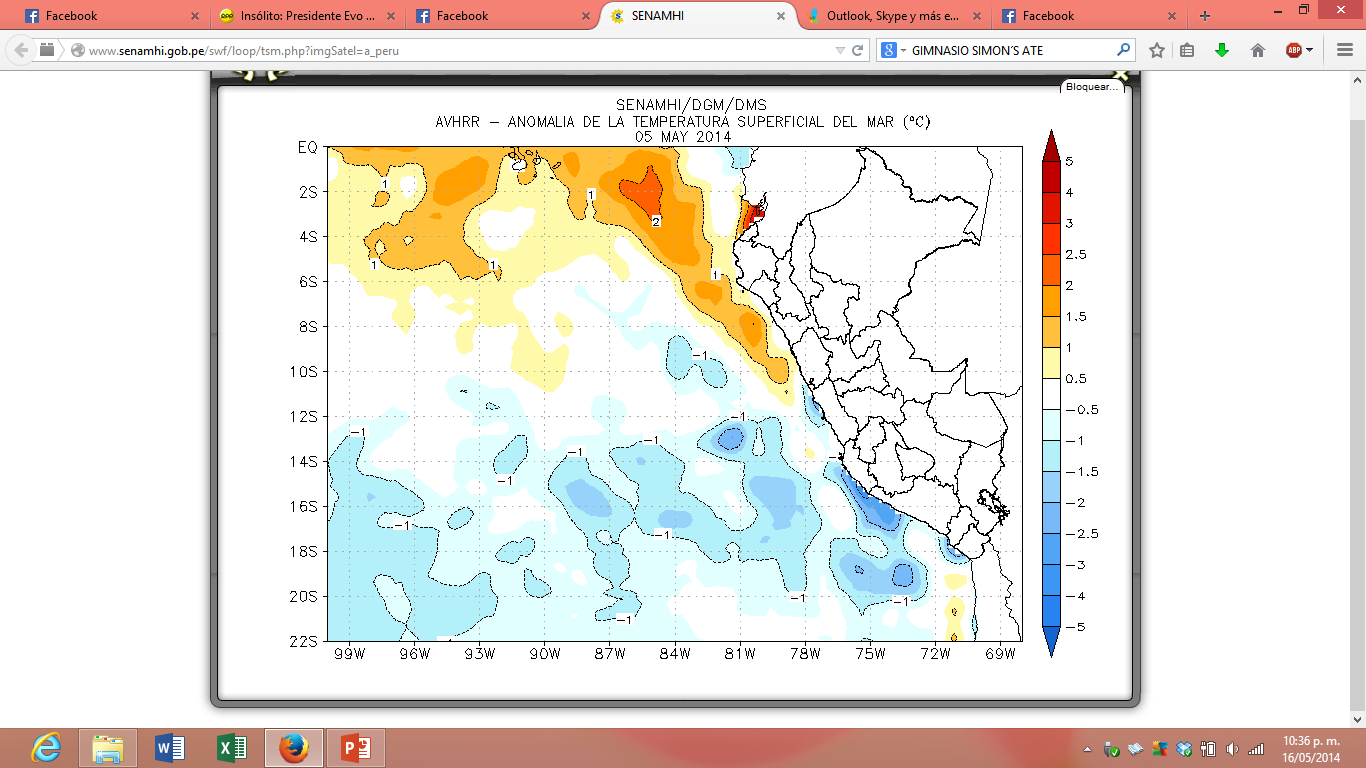 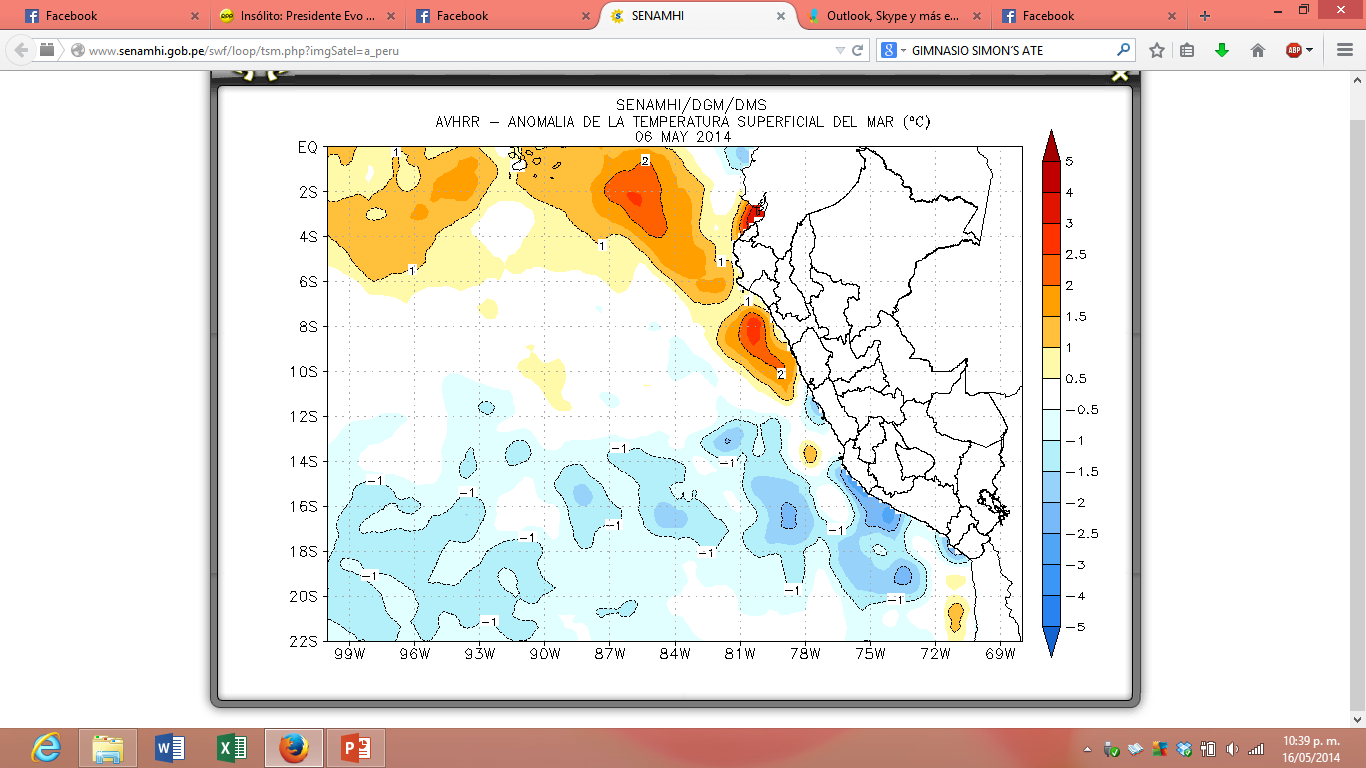 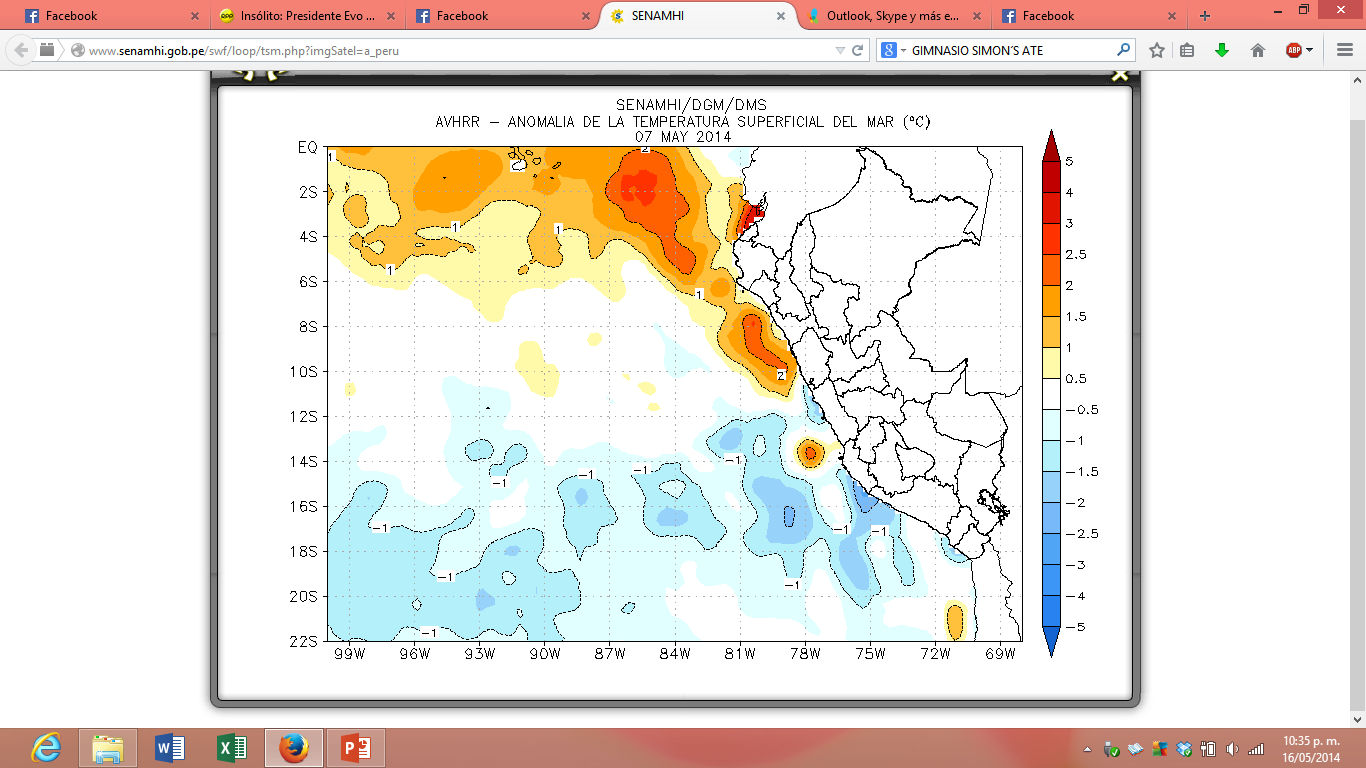 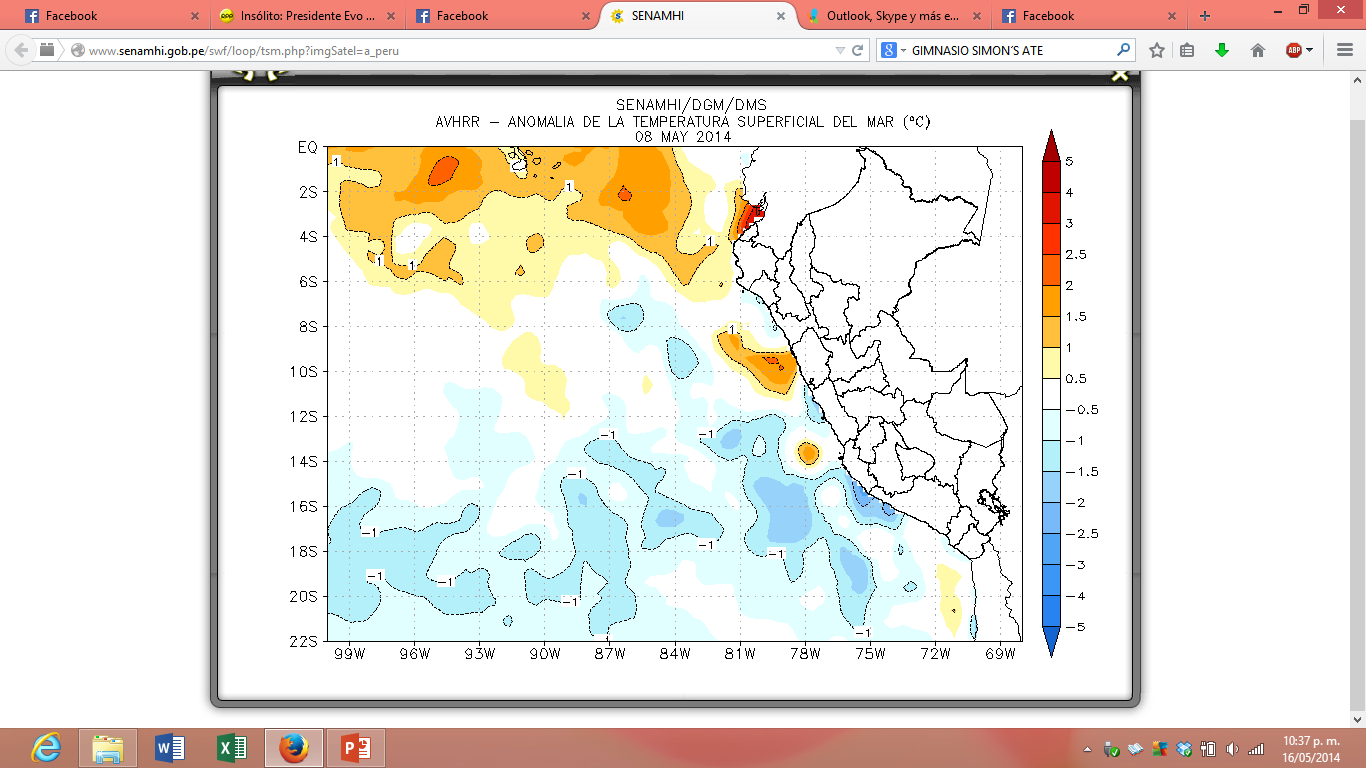 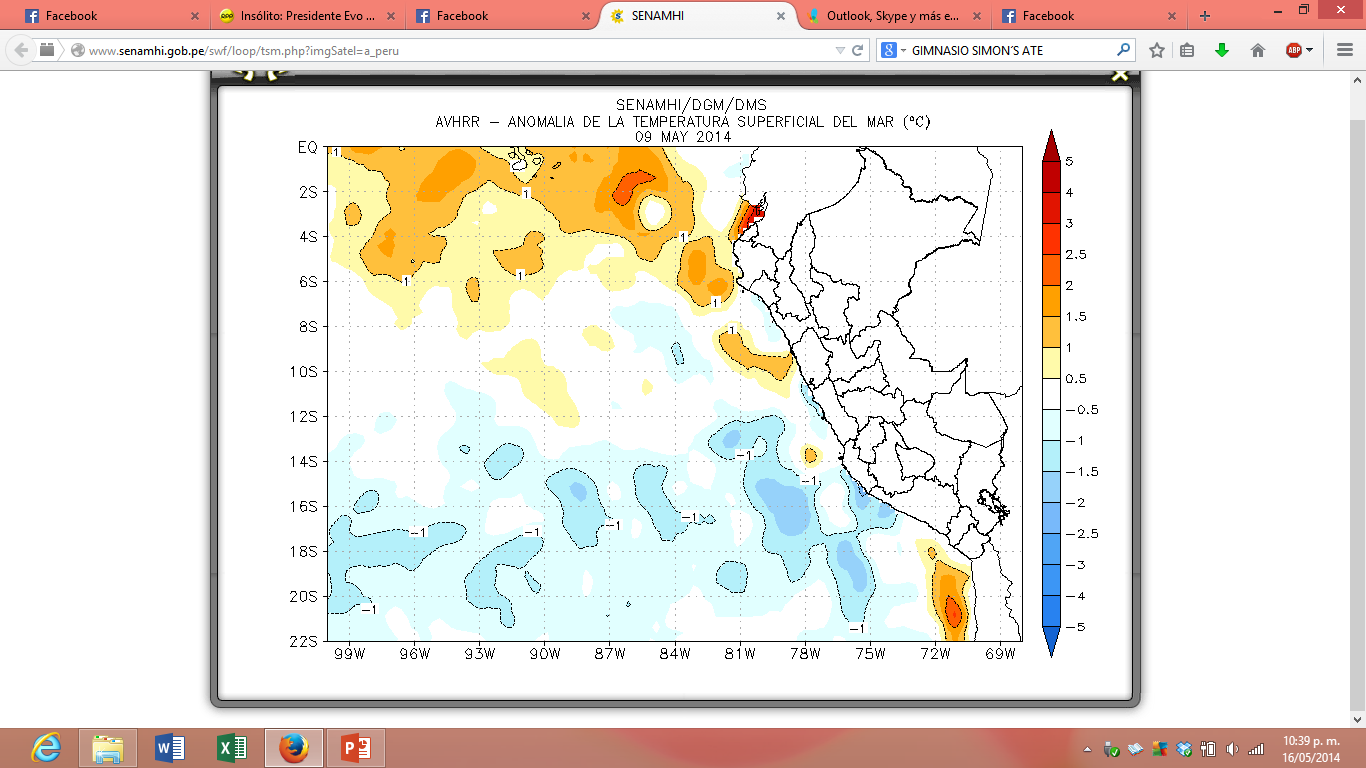 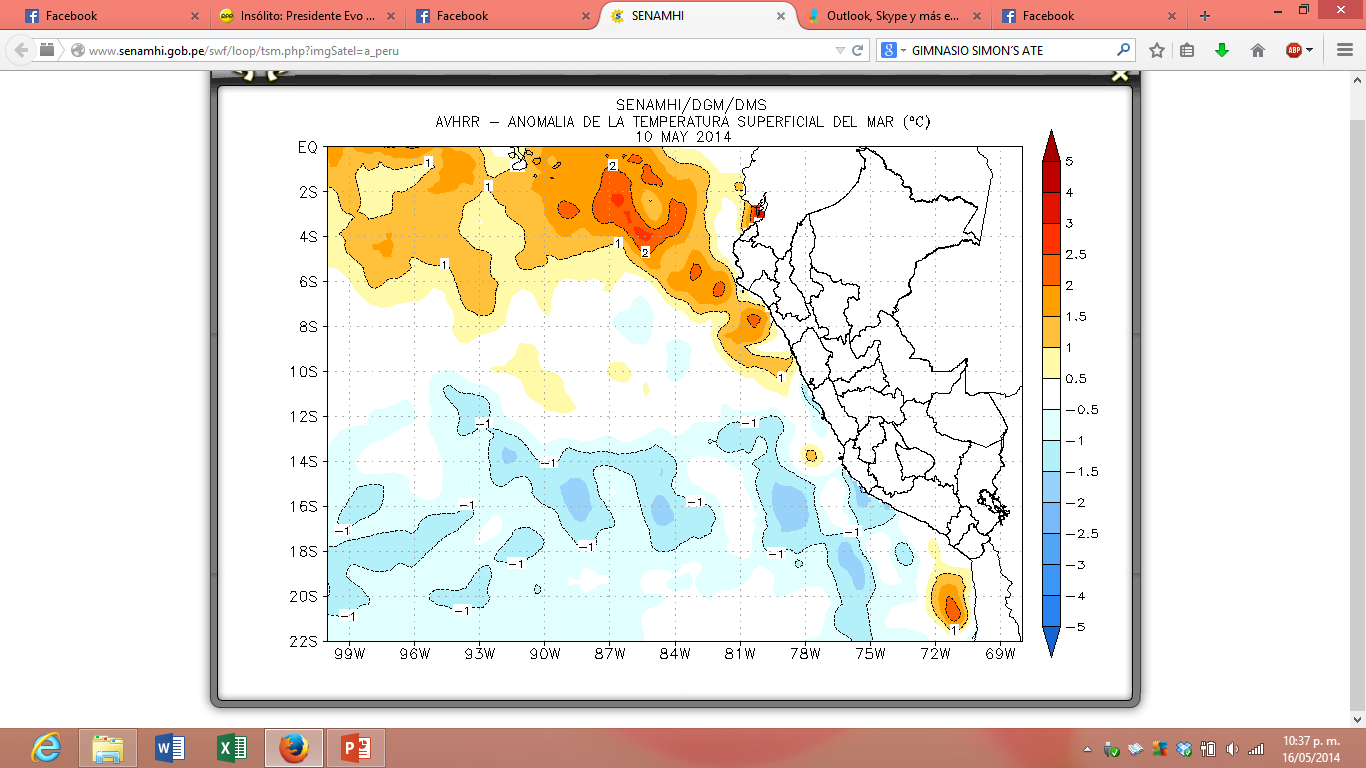 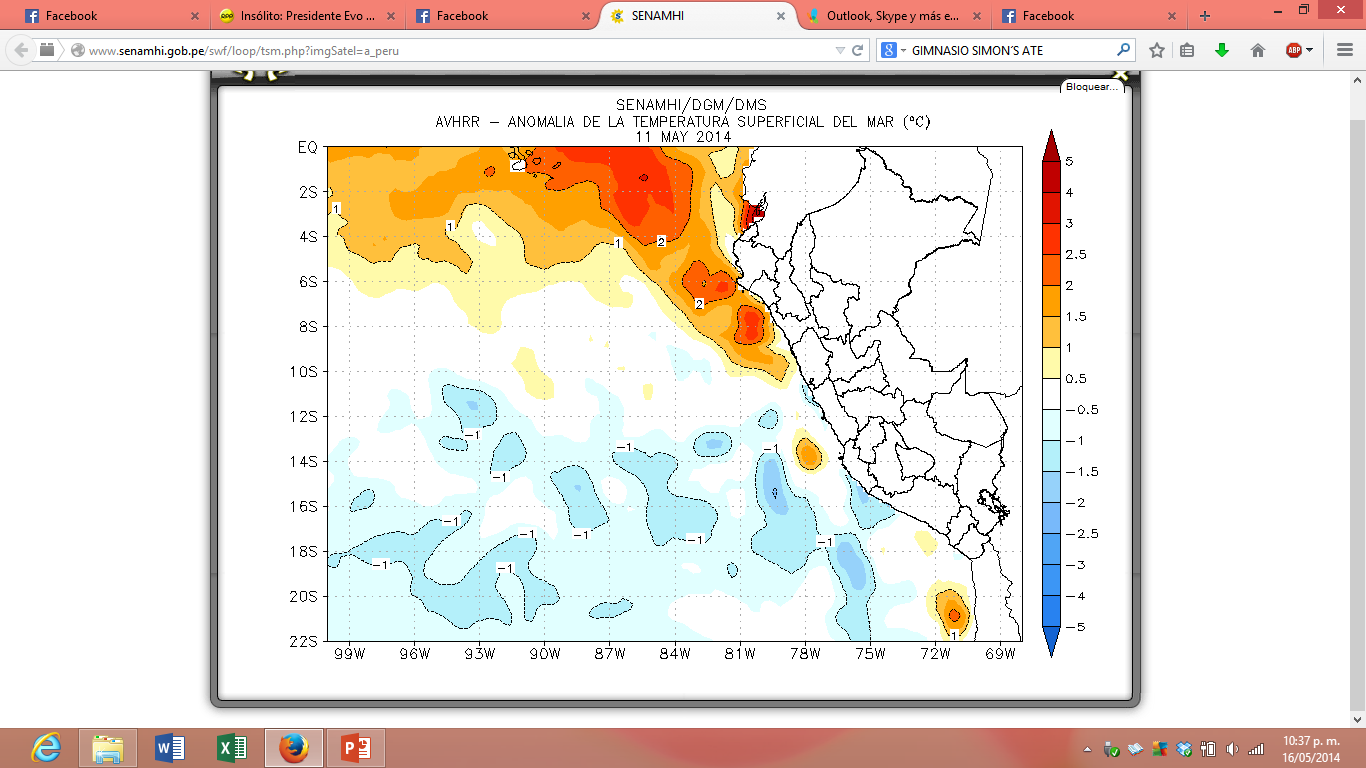 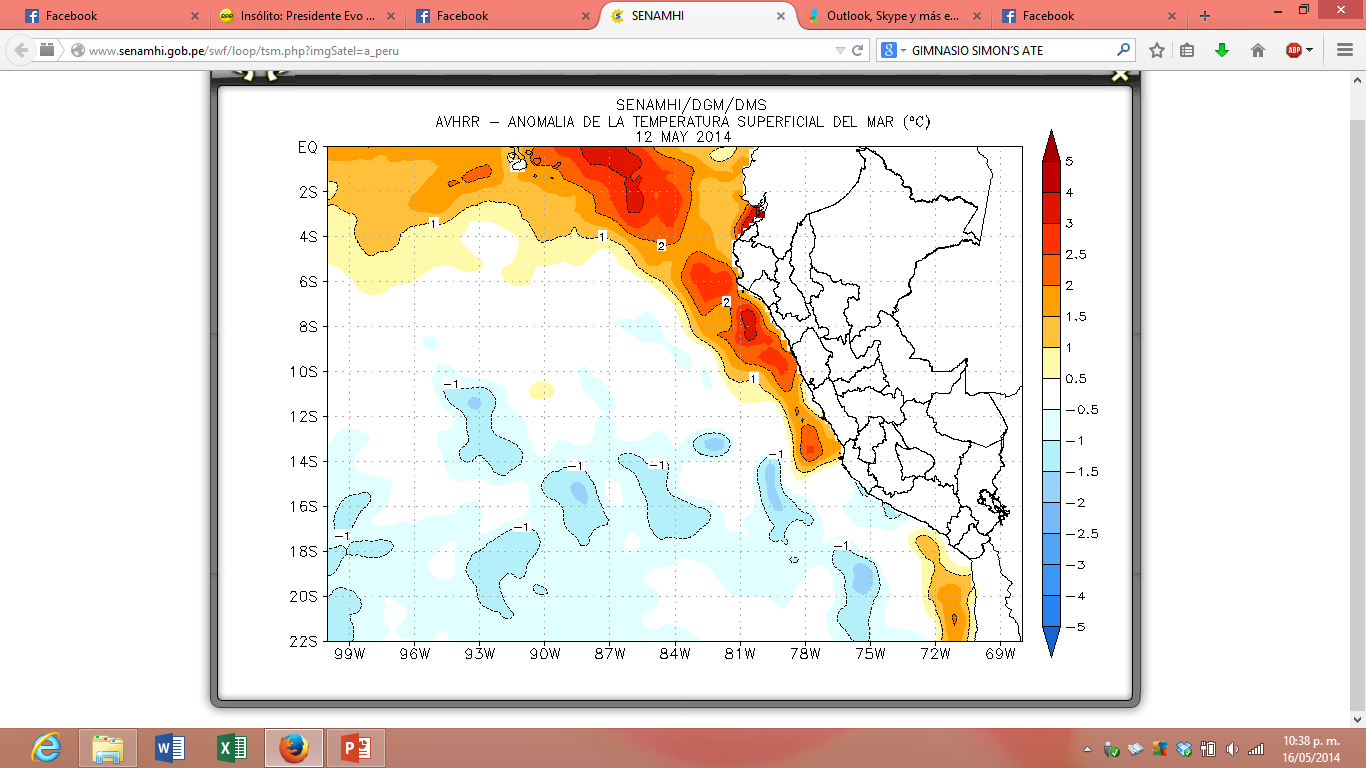 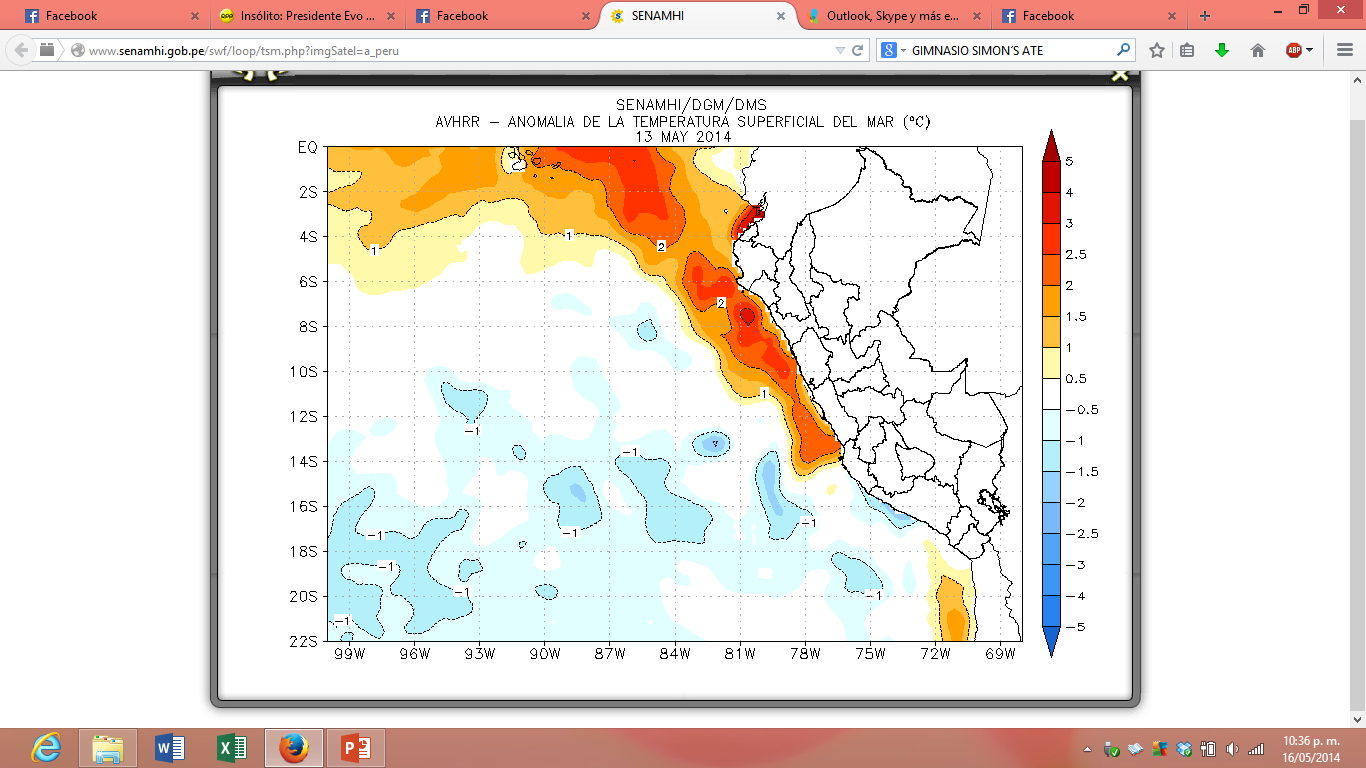 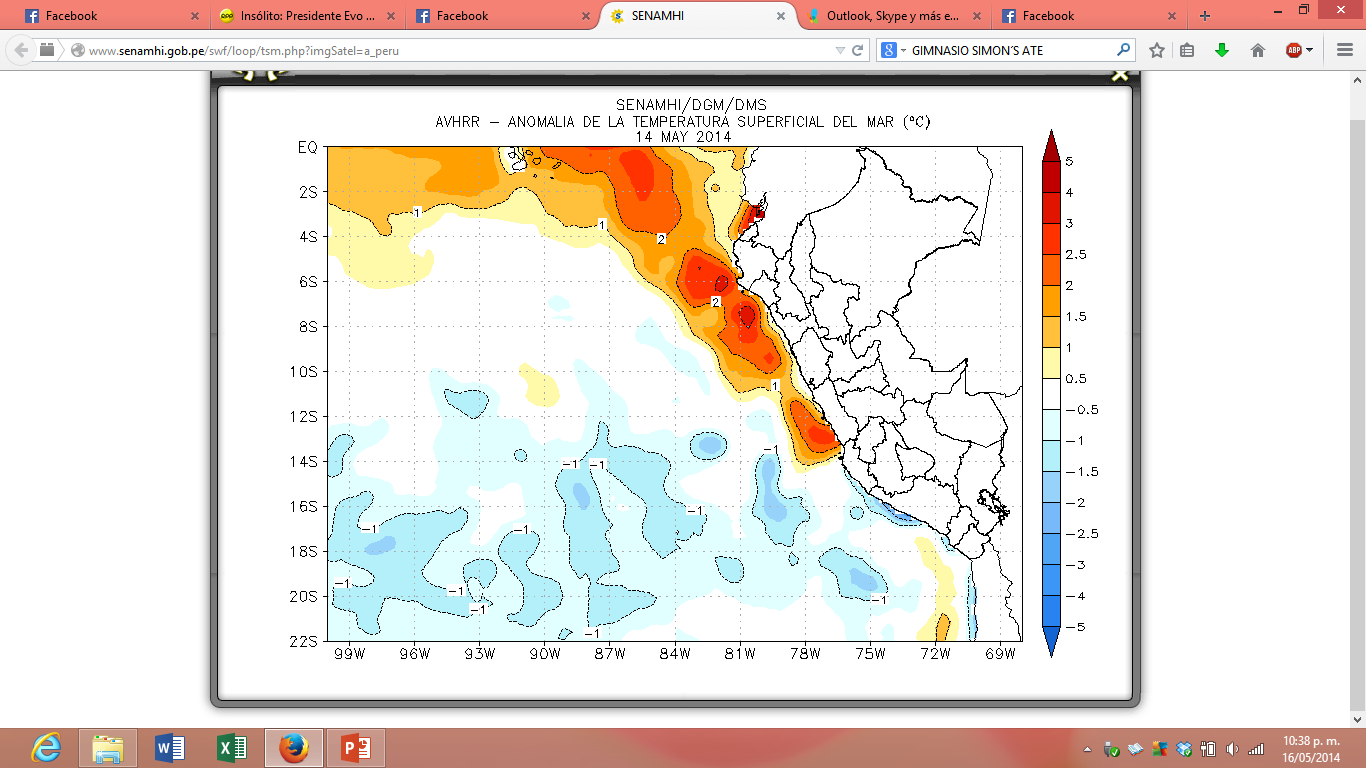 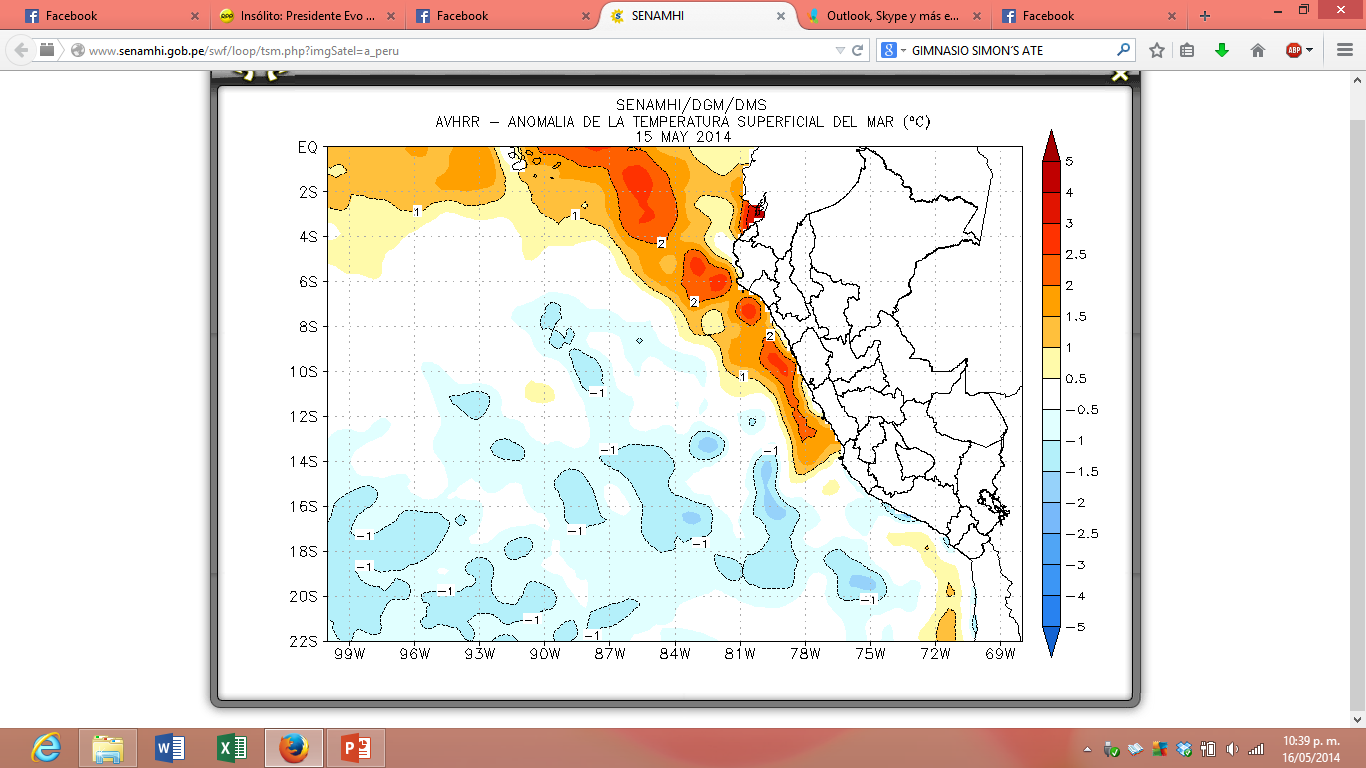 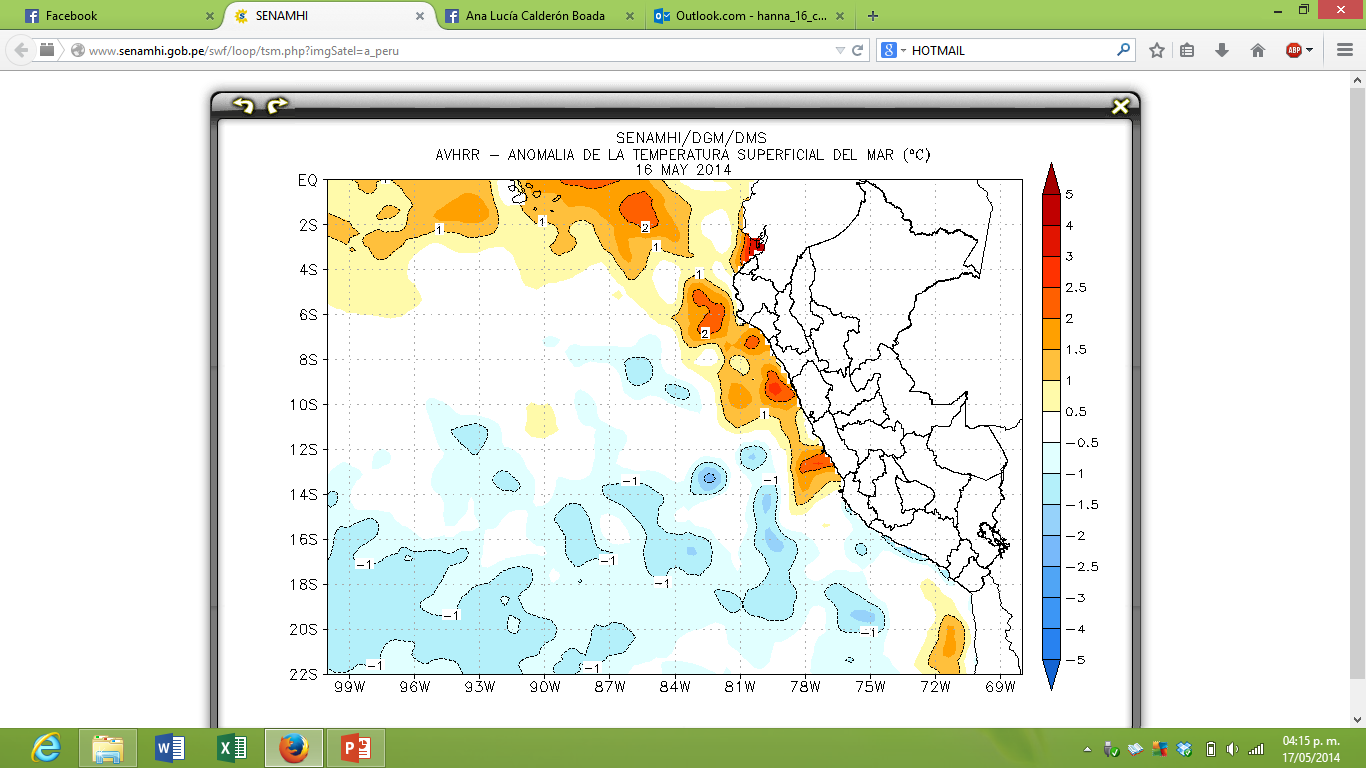